Choose 3 historical events: U.S. history or world history from 1980’s or earlier.

The space shuttle Challenger explosion (specific)
The Vietnam War (general)
D-Day (general)

Choose 3 historical figures – dead people only.

George Washington
Joan of Arc
Martin Luther King, Jr.

*Topics may not be about or related to pop stars, movie stars, or sports stars.*
The topic and book you choose now will be related to your topic later. That later topic will become your paper’s focus.
I will need to approve all topics and books.

Dates:
Have topic settled by this Friday, 4/7
Have book in hand by next Friday, 4/14
Have book finished by Friday, 4/28
You will create, research, and write a thesis based on your topic.

 Into Thin Air
 Preparing for the journey
 Thesis: Preparation for the climb is as difficult as the climb itself.
Some things to consider:

Is there enough out there on my topic?
Is this a topic I can narrow down to something more specific?
Is this a topic that can lead to a thesis (an arguable opinion) in some way?
Is this a topic I am willing to spend a good amount of time on?
More things to consider:
Can you get the book in time?
Consider:
Can you afford the book?
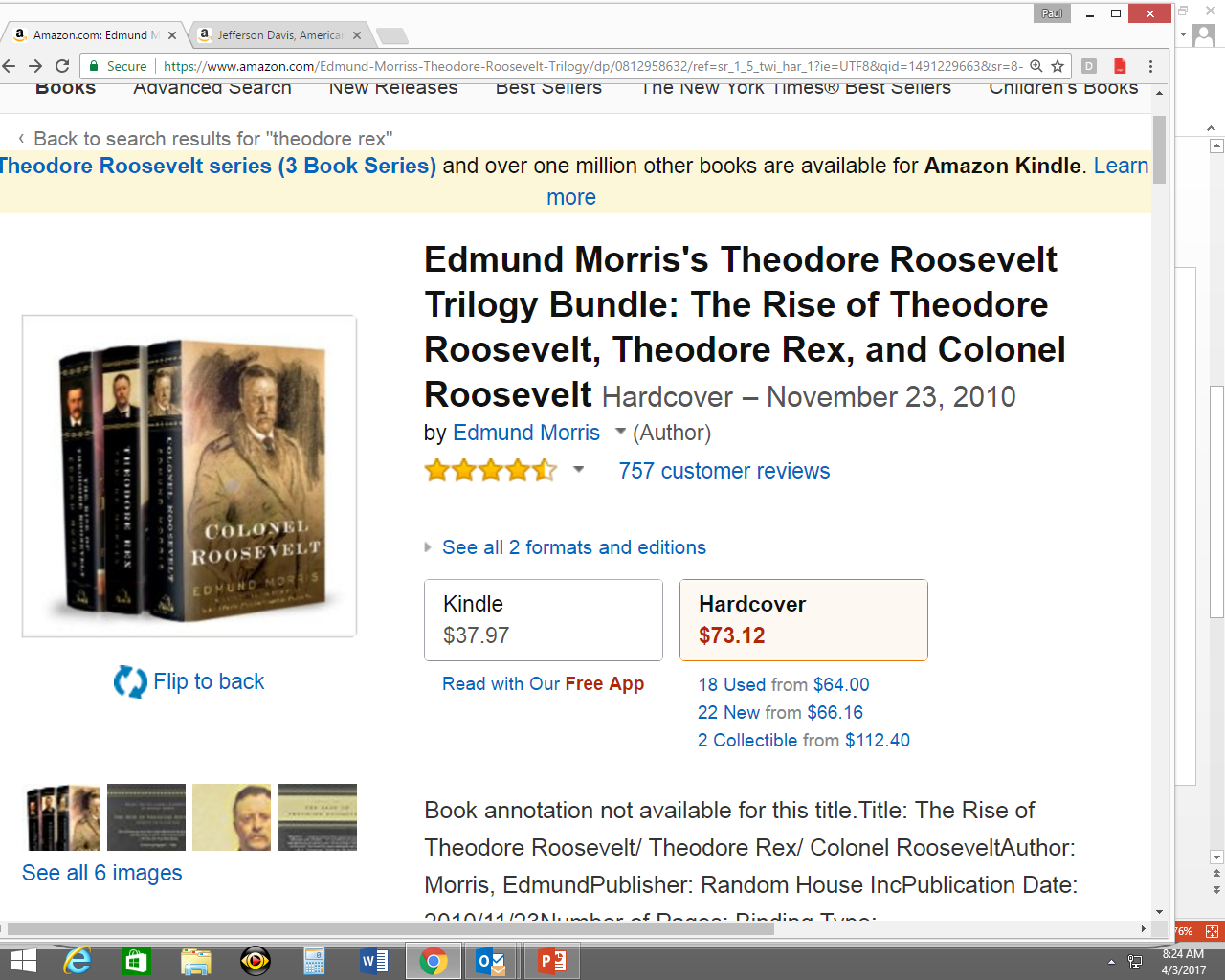 Consider:
If you will get it from a library, will you receive it in time?
Consider:

Can you have it read in time?
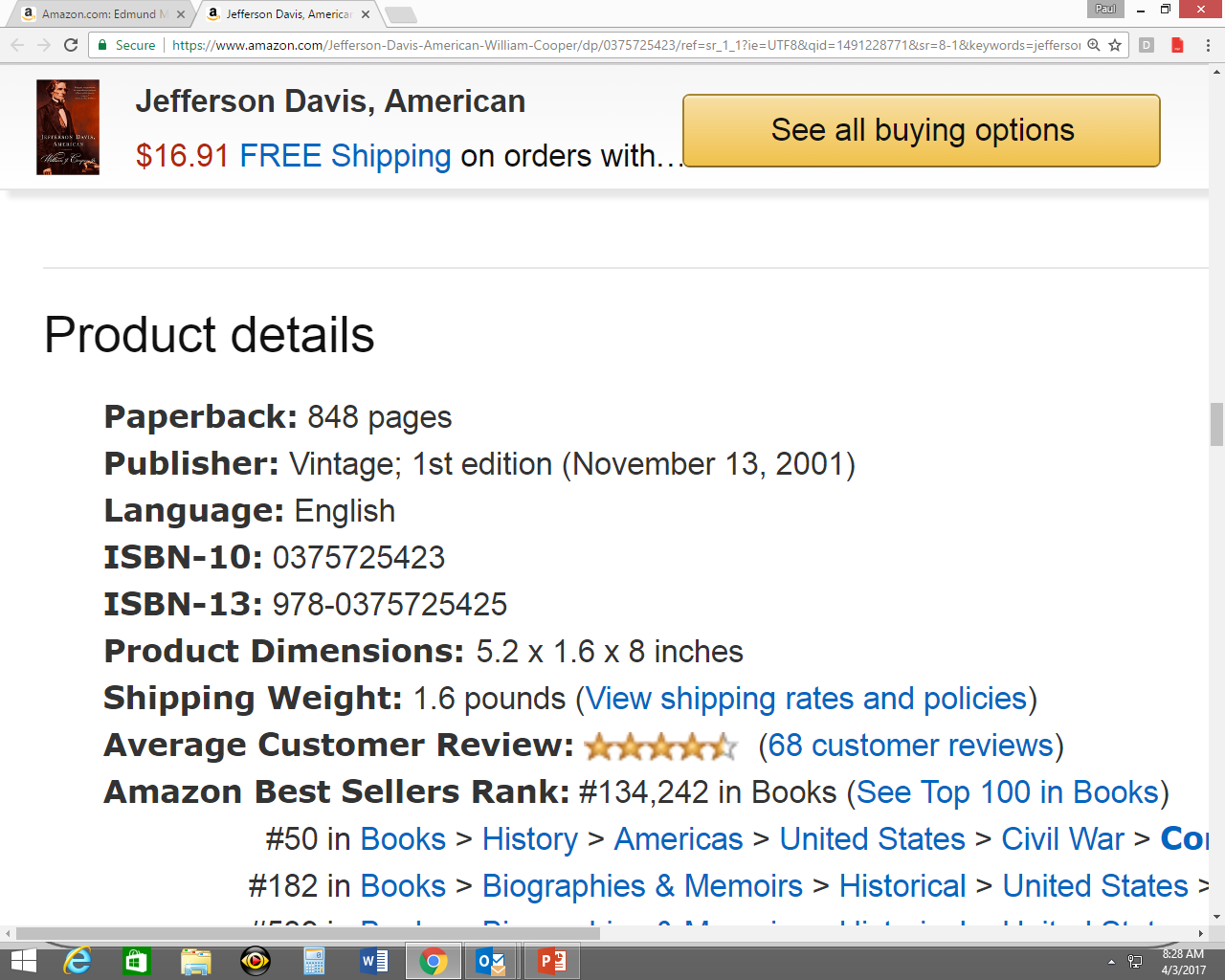